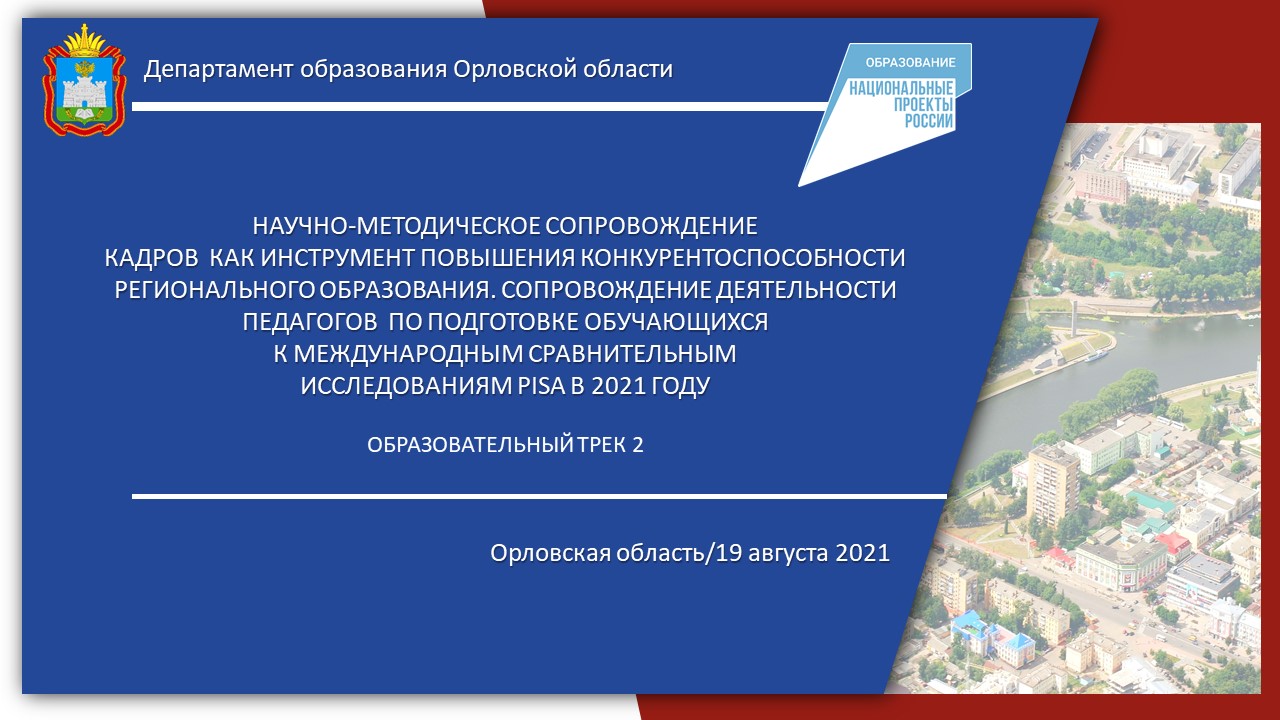 Бюджетное учреждение Орловской области дополнительного профессионального образования 
«Институт развития образования»
13 декабря 2017 г.,  г.  Москва
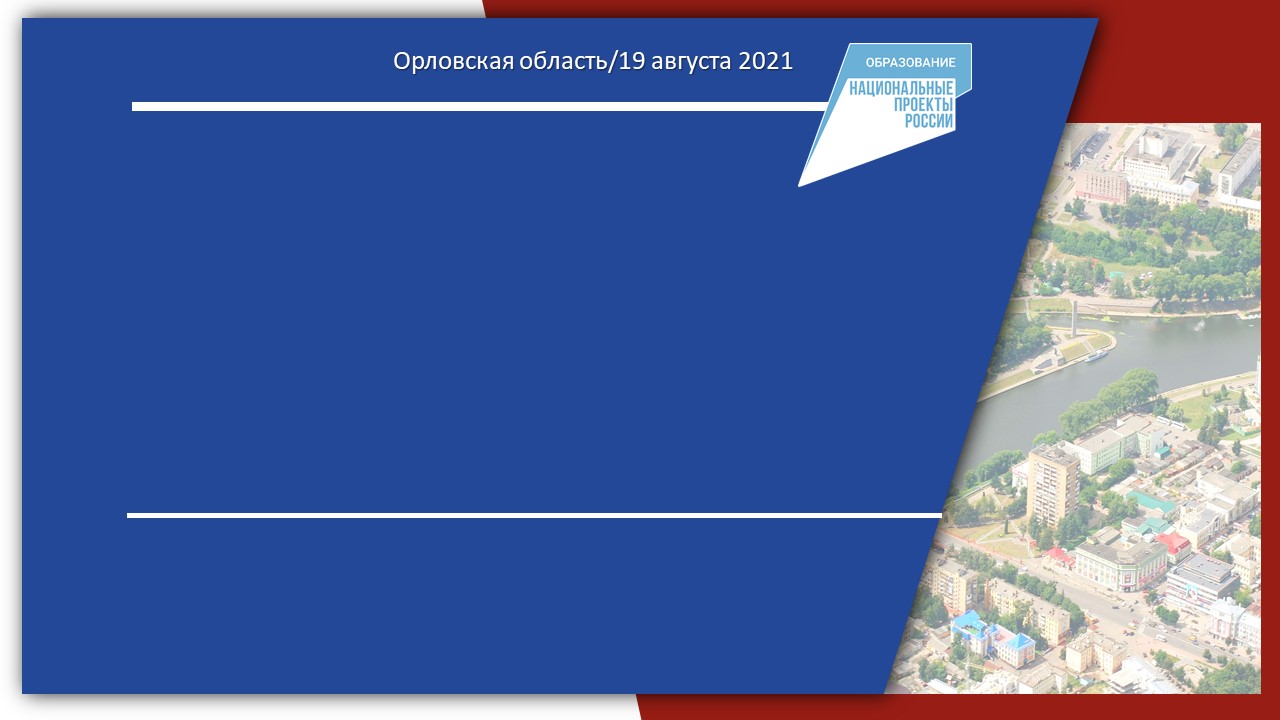 РАБОЧИЕ ПРОГРАММЫ ВОСПИТАНИЯ – КЛЮЧЕВОЙ ИНСТРУМЕНТ ФОРМИРОВАНИЯ ЛИЧНОСТНЫХ УСПЕХОВ ВЫПУСКНИКОВ ПРОФЕССИОНАЛЬНЫХ ОБРАЗОВАТЕЛЬНЫХ ОРГАНИЗАЦИЙ
ПАХОМОВА Анастасия Евгеньевна
БПОУ ОО «Орловский реставрационно-строительный техникум», заместитель директора
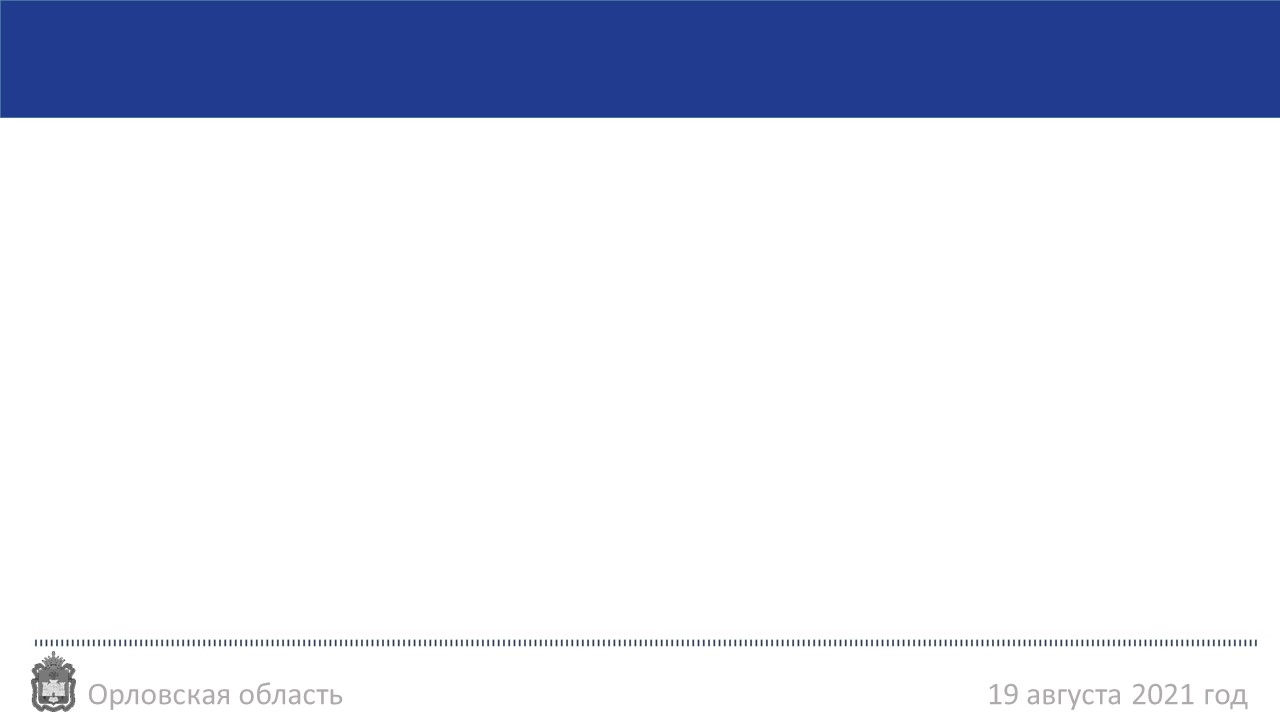 ЦЕЛЬ
 НАЦИОНАЛЬНОГО ПРОЕКТА «ОБРАЗОВАНИЕ»:
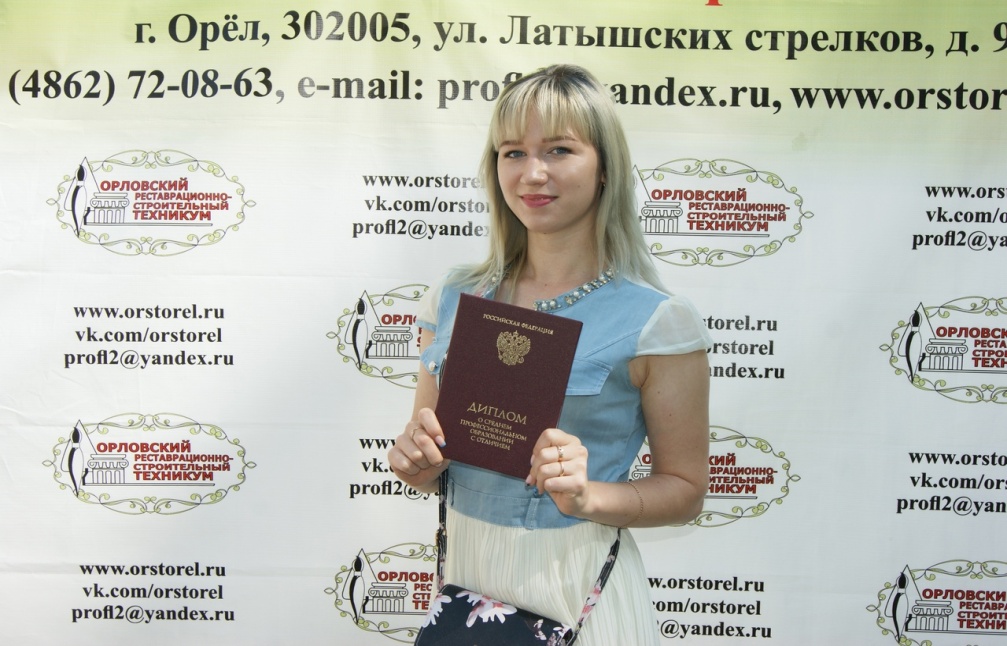 СОЗДАНИЕ УСЛОВИЙ ДЛЯ ВОСПИТАНИЯ ГАРМОНИЧНО РАЗВИТОЙ И СОЦИАЛЬНО ОТВЕТСТВЕННОЙ ЛИЧНОСТИ НА ОСНОВЕ ДУХОВНО-НРАВСТВЕННЫХ ЦЕННОСТЕЙ НАРОДОВ РОССИЙСКОЙ ФЕДЕРАЦИИ, ИСТОРИЧЕСКИХ И НАЦИОНАЛЬНО-КУЛЬТУРНЫХ ТРАДИЦИЙ
ФОТО для образца
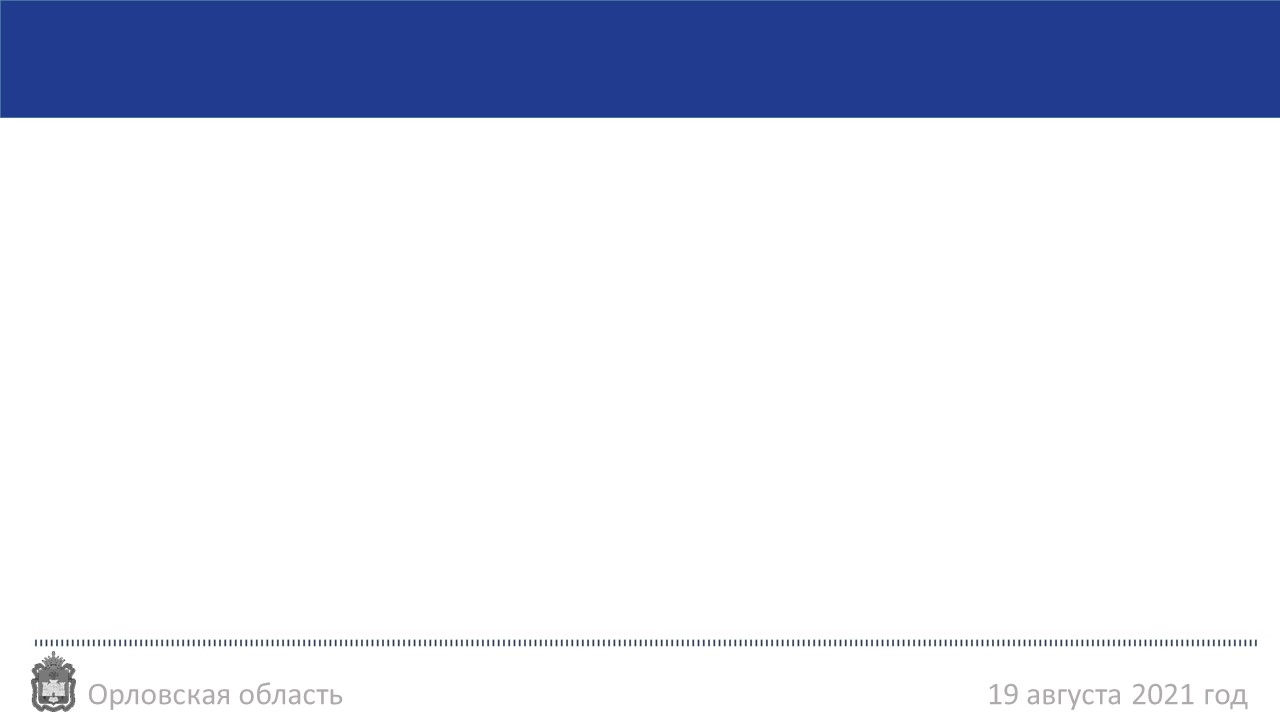 С 1 СЕНТЯБРЯ 2021 ГОДА  ПРОГРАММЫ  ВОСПИТАНИЯ –  ЧАСТЬ ОБРАЗОВАТЕЛЬНОЙ ПРОГРАММЫ СПО
ОБРАЗОВАТЕЛЬНАЯ ПРОГРАММА – КОМПЛЕКС ОСНОВНЫХ ХАРАКТЕРИСТИК ОБРАЗОВАНИЯ (ОБЪЕМ, СОДЕРЖАНИЕ, ПЛАНИРУЕМЫЕ РЕЗУЛЬТАТЫ) И ОРГАНИЗАЦИОННО-ПЕДАГОГИЧЕСКИХ УСЛОВИЙ, КОТОРЫЙ ПРЕДСТАВЛЕН В ВИДЕ УЧЕБНОГО ПЛАНА, КАЛЕНДАРНОГО УЧЕБНОГО ГРАФИКА, РАБОЧИХ ПРОГРАММ УЧЕБНЫХ ПРЕДМЕТОВ, КУРСОВ, ДИСЦИПЛИН, (МОДУЛЕЙ), ИНЫХ КОМПОНЕНТОВ, ОЦЕНОЧНЫХ И МЕТОДИЧЕСКИХ МАТЕРИАЛОВ, А ТАКЖЕ…РАБОЧИХ ПРОГРАММ ВОСПИТАНИЯ, КАЛЕНДАРНОГО ПЛАНА ВОСПИТАТЕЛЬНОЙ РАБОТЫ, ФОРМ АТТЕСТАЦИИ
ОСНОВНАЯ ПРОФЕССИОНАЛЬНАЯ ОБРАЗОВАТЕЛЬНАЯ ПРОГРАММА 
СПО
Федеральный закон от 31.07.2020 № 304-ФЗ «О внесении изменений в Федеральный закон «Об образовании в Российской Федерации» по вопросам воспитания»
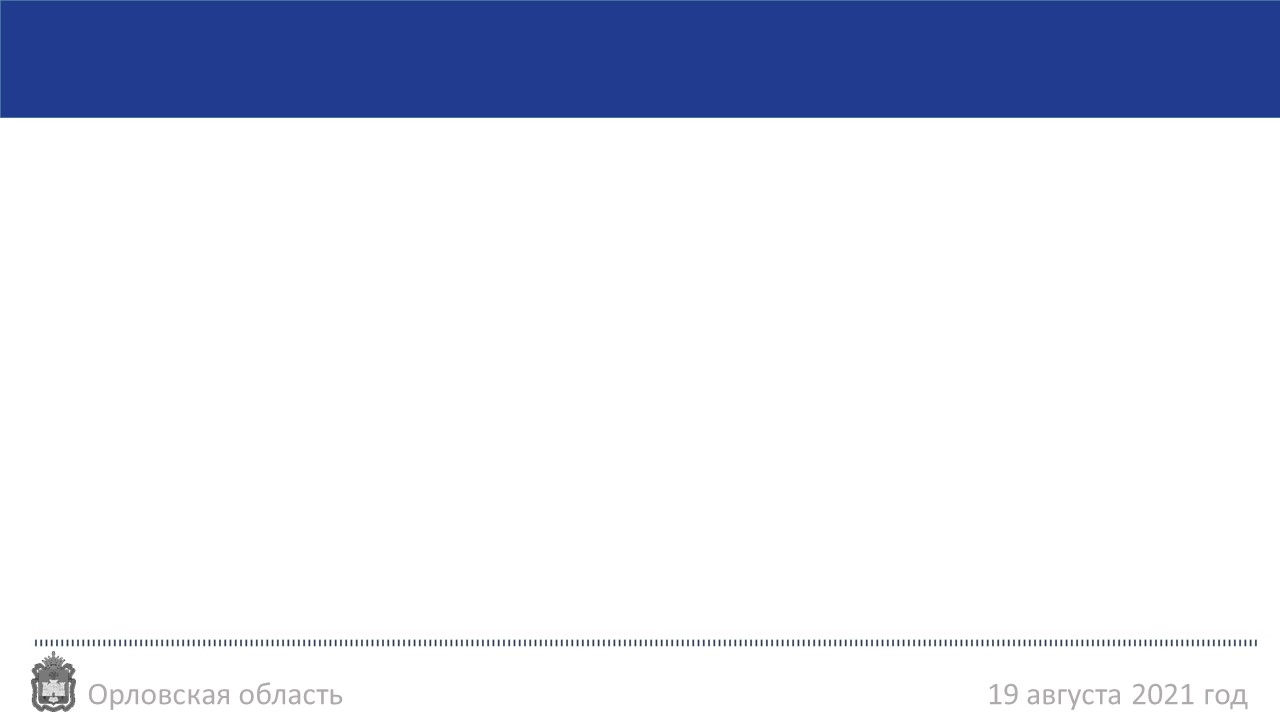 ТЕМАТИЧЕСКИЕ МОДУЛИ
 РАБОЧЕЙ ПРОГРАММЫ ВОСПИТАНИЯ
И Н В А Р И А Н Т Н Ы Е
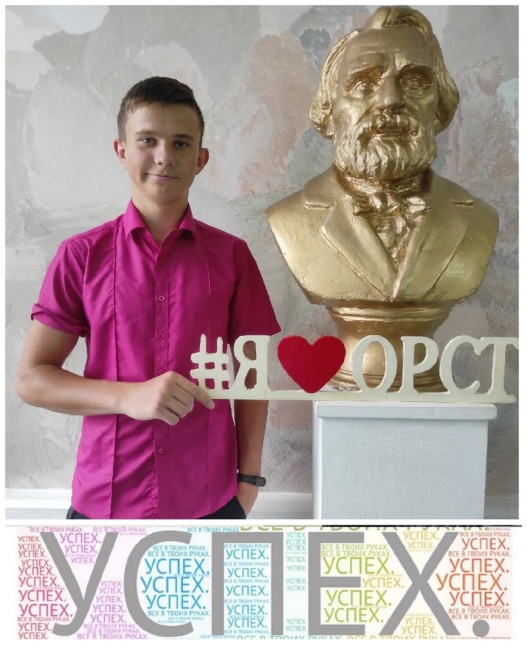 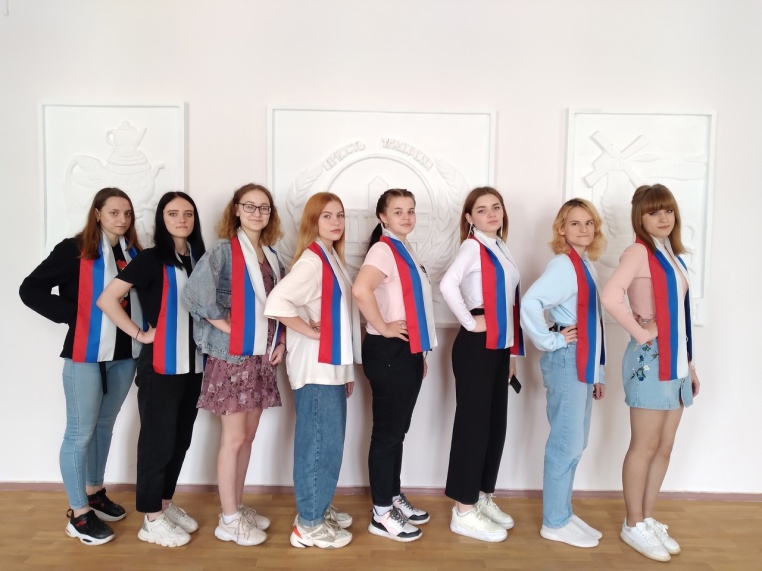 В А Р И А Т И В Н Ы Е
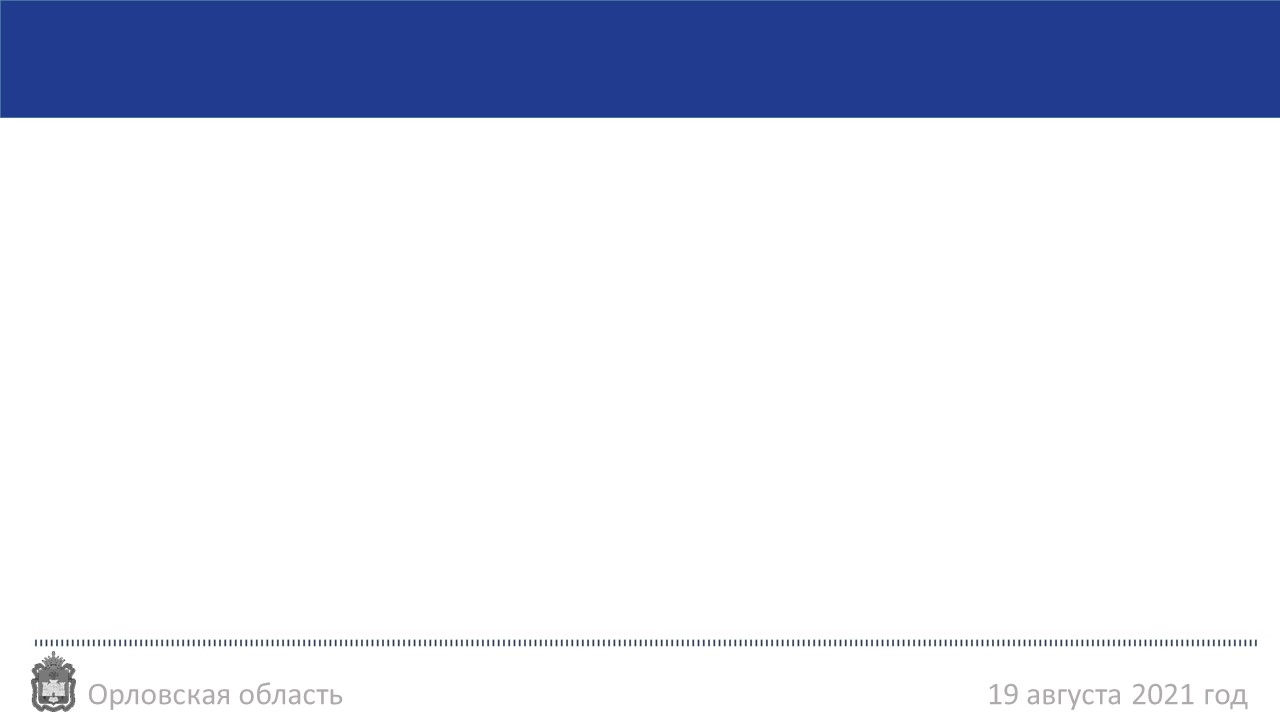 ТЕМАТИЧЕСКИЙ ВАРИАТИВНЫЙ МОДУЛЬ "ПАТРИОТИЗМ"
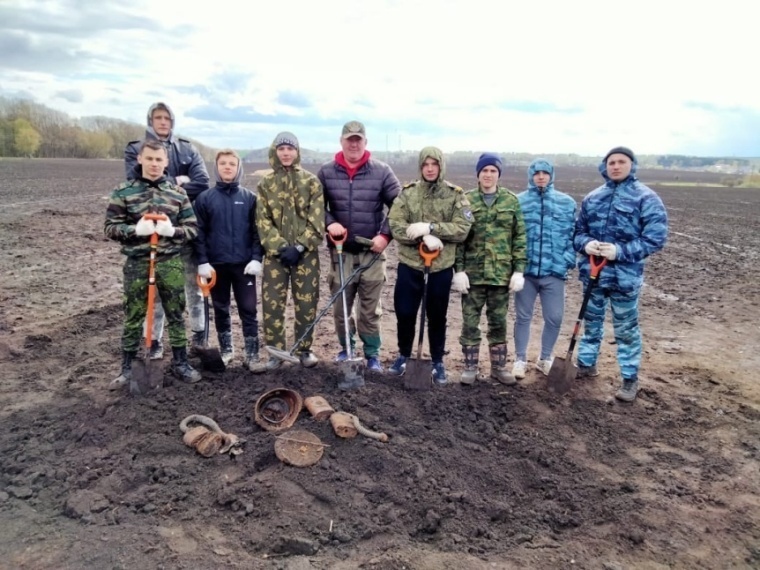 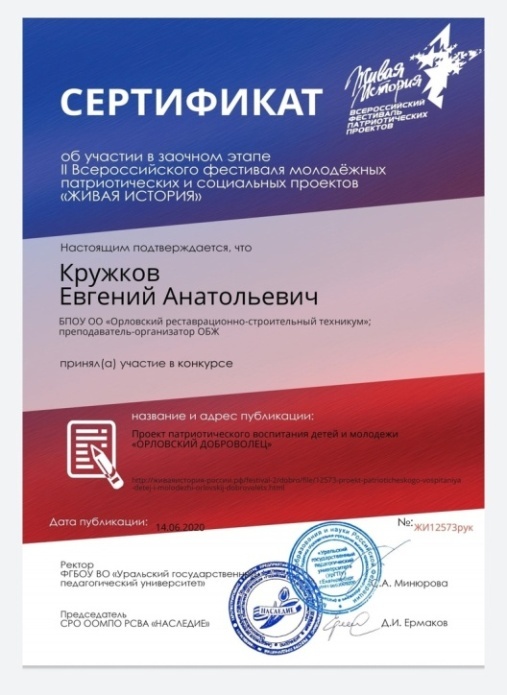 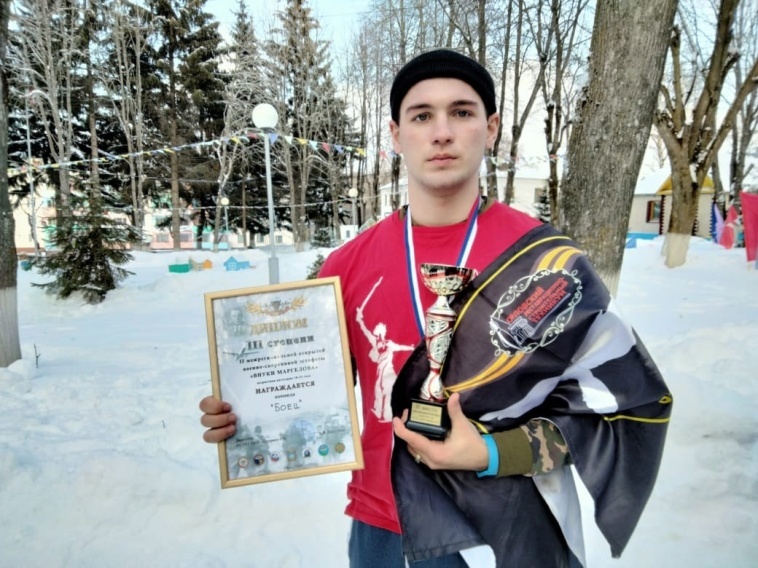 ПАТРИОТИЧЕСКИЙ ПРОЕКТ
 «ОРЛОВСКИЙ ДОБРОВОЛЕЦ» 
- ПОБЕДИТЕЛЬ РЕГИОНАЛЬНОГО ЭТАПА XVI ВСЕРОССИЙСКОГО КОНКУРСА В ОБЛАСТИ ПЕДАГОГИКИ, ВОСПИТАНИЯ И РАБОТЫ                  С МОЛОДЕЖЬЮ 
«ЗА НРАВСТВЕННЫЙ ПОДВИГ УЧИТЕЛЯ»
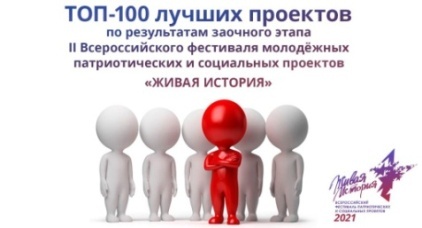 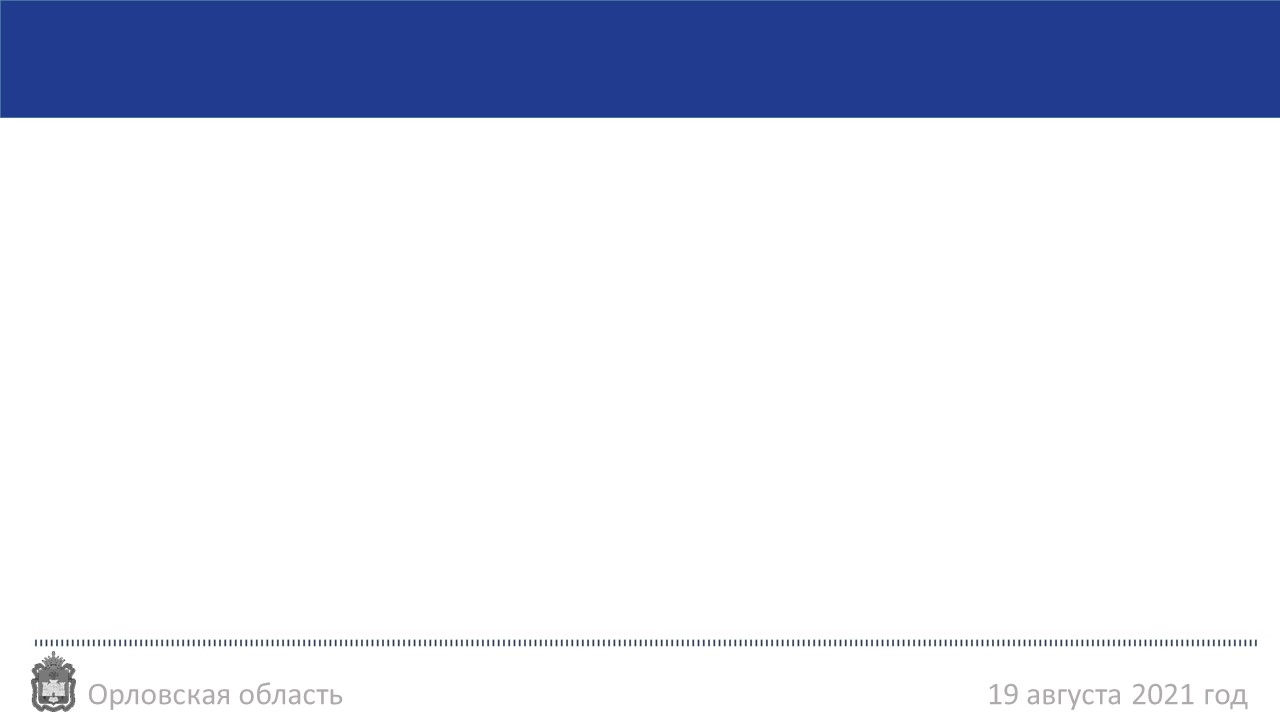 ТЕМАТИЧЕСКИЙ ИНВАРИАНТНЫЙ МОДУЛЬ "ЦИФРОВАЯ СРЕДА"
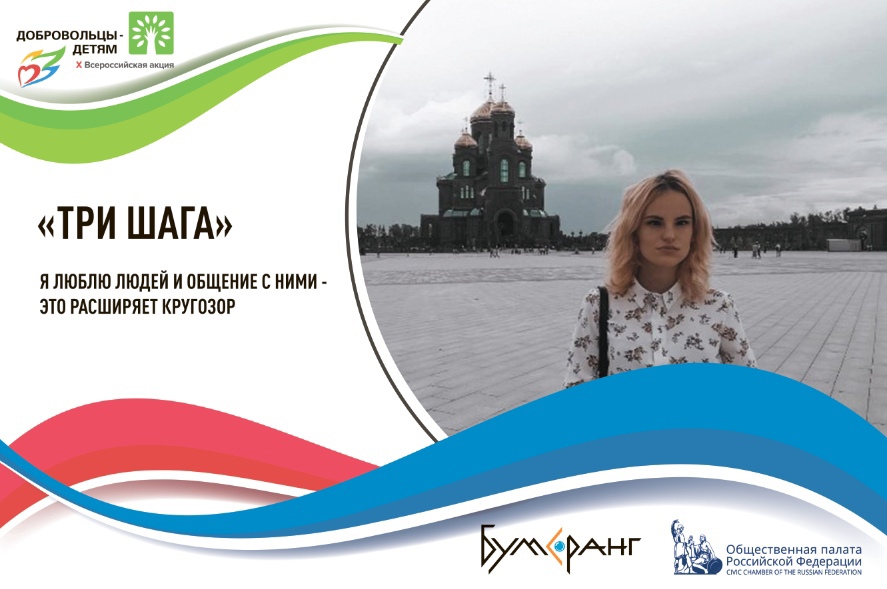 ВСЕРОССИЙСКИЙ ПРОЕКТ ПРЕЗИДЕНТСКОЙ ПЛАТФОРМЫ «РОССИЯ – СТРАНА ВОЗМОЖНОСТЕЙ» И «БОЛЬШАЯ ПЕРЕМЕНА»
ДВИЖЕНИЕ «МОЛОДЫЕ ПРОФЕССИОНАЛЫ» (ВОРЛДСКИЛЛС РОССИЯ)»
ФЕДЕРАЛЬНЫЙ  ПРОЕКТ РОСМОЛОДЕЖИ «ДИАЛОГ НА РАВНЫХ»
СТУДЕНТЫ ТЕХНИКУМА - ПОБЕДИТЕЛИ:
ИНТЕРНЕТ-ПРОЕКТА «ТРИ ШАГА»   
  X ВСЕРОССИЙСКОЙ АКЦИИ 
«ДОБРОВОЛЬЦЫ – ДЕТЯМ»
ГОРОДСКИХ ИНТЕРАКТИВНЫХ КОНКУРСОВ
«В ОБЪЕКТИВЕ – МОЛОДЕЖЬ!» И «ПРОГУЛКА 
ПО ГОРОДУ ОРЛУ»
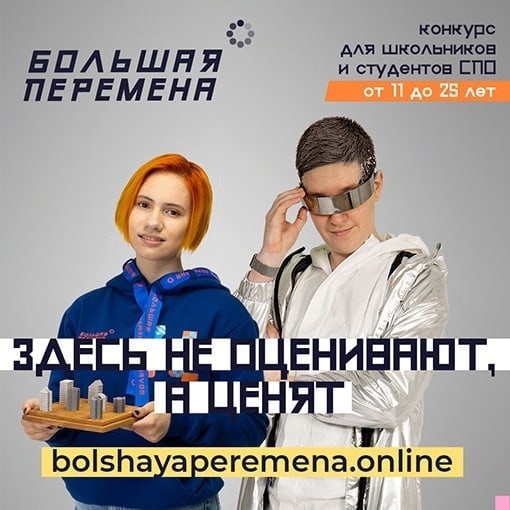 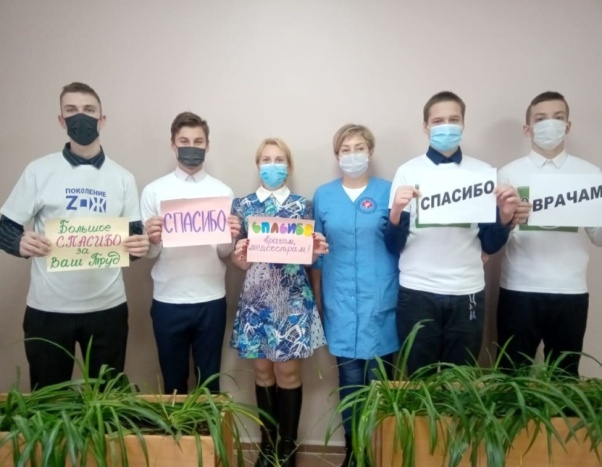 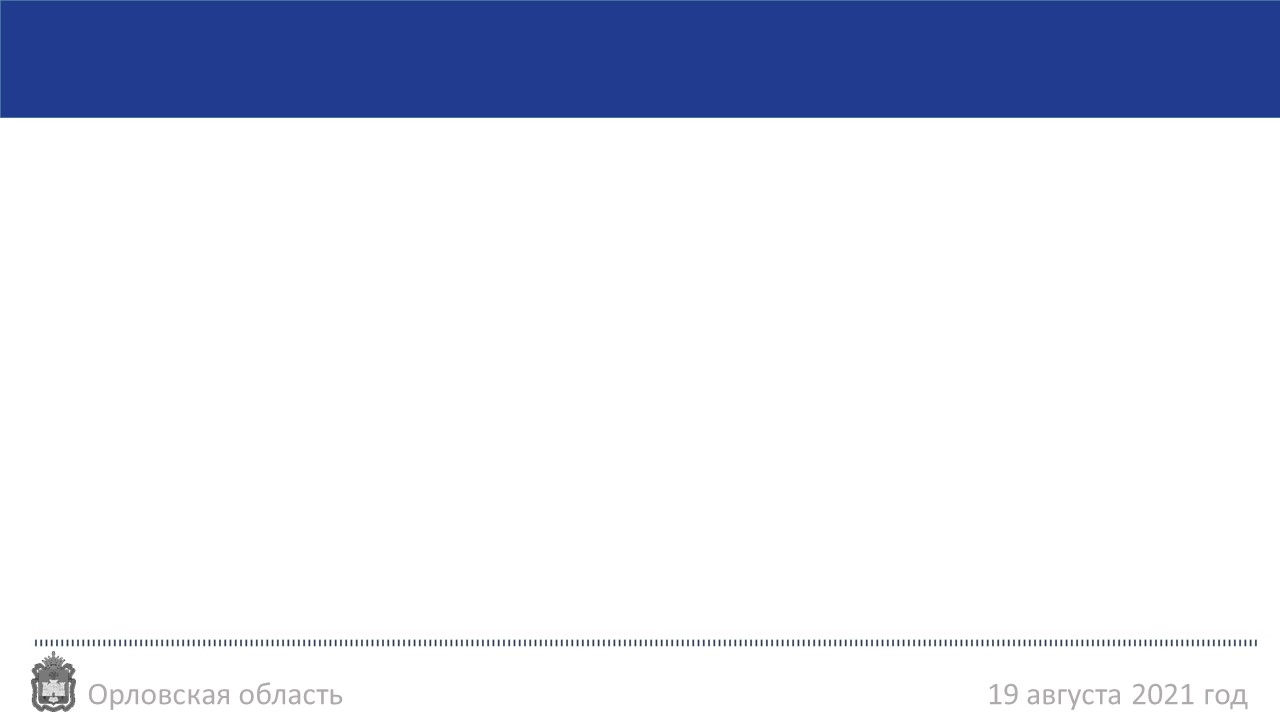 ТЕМАТИЧЕСКИЙ ИНВАРИАНТНЫЙ МОДУЛЬ "МОЛОДЁЖНЫЕ ОБЩЕСТВЕННЫЕ ОБЪЕДИНЕНИЯ"
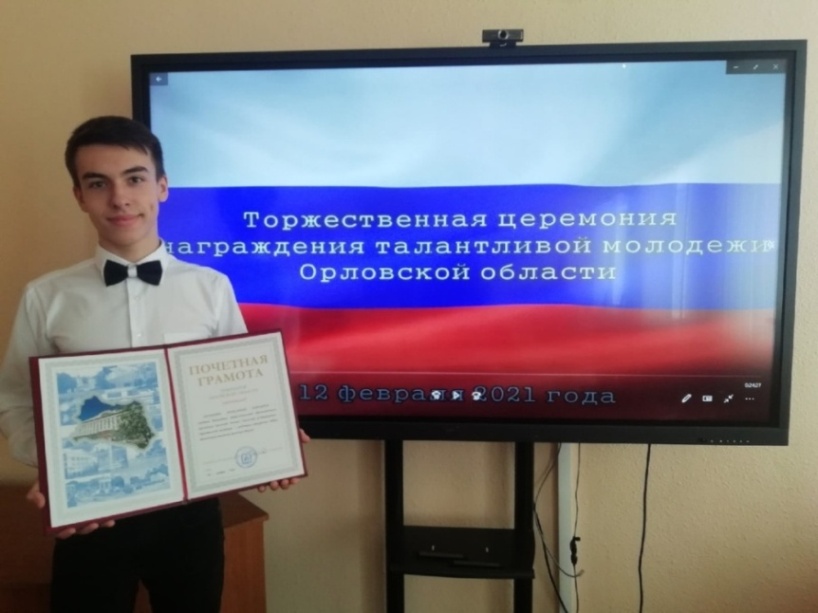 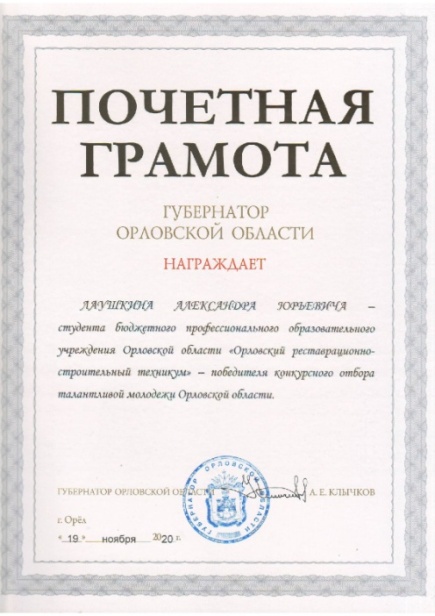 32% ОБУЧАЮЩИХСЯ – 
ЧЛЕНЫ ВОЛОНТЕРСКИХ ОБЪЕДИНЕНИЙ ТЕХНИКУМА И РЕГИОНАЛЬНЫХ ОТДЕЛЕНИЙ ВСЕРОССИЙСКИХ ДОБРОВОЛЬЧЕСКИХ ОРГАНИЗАЦИЙ
ПОБЕДА В КОНКУРСНОМ ОТБОРЕ 
ТАЛАНТЛИВОЙ МОЛОДЁЖИ ОРЛОВСКОЙ ОБЛАСТИ В 2020 ГОДУ 
В НОМИНАЦИИ 
«СОЦИАЛЬНО ЗНАЧИМАЯ И ОБЩЕСТВЕННАЯ ДЕЯТЕЛЬНОСТЬ»
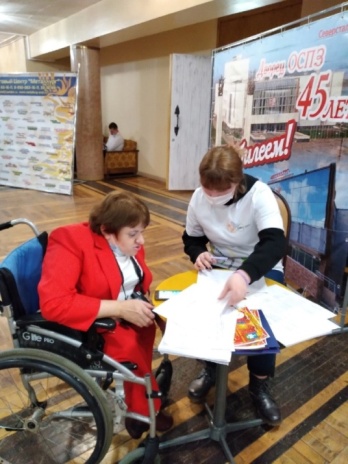 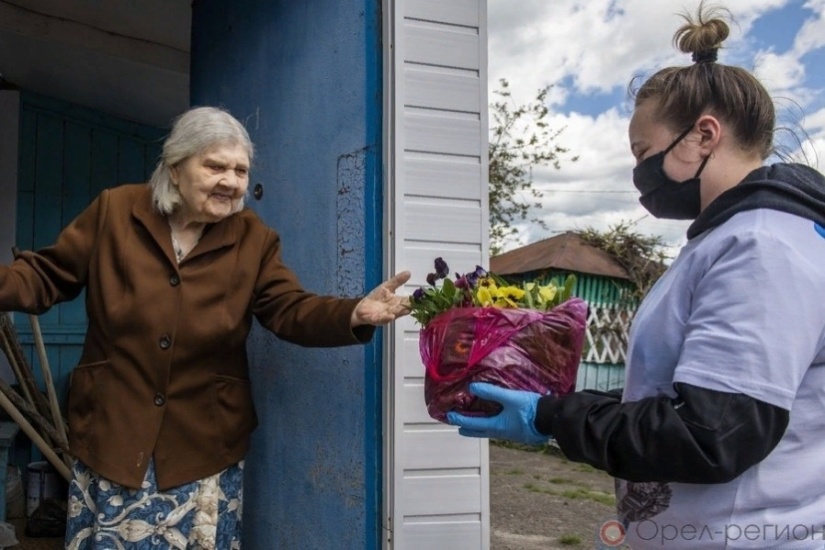 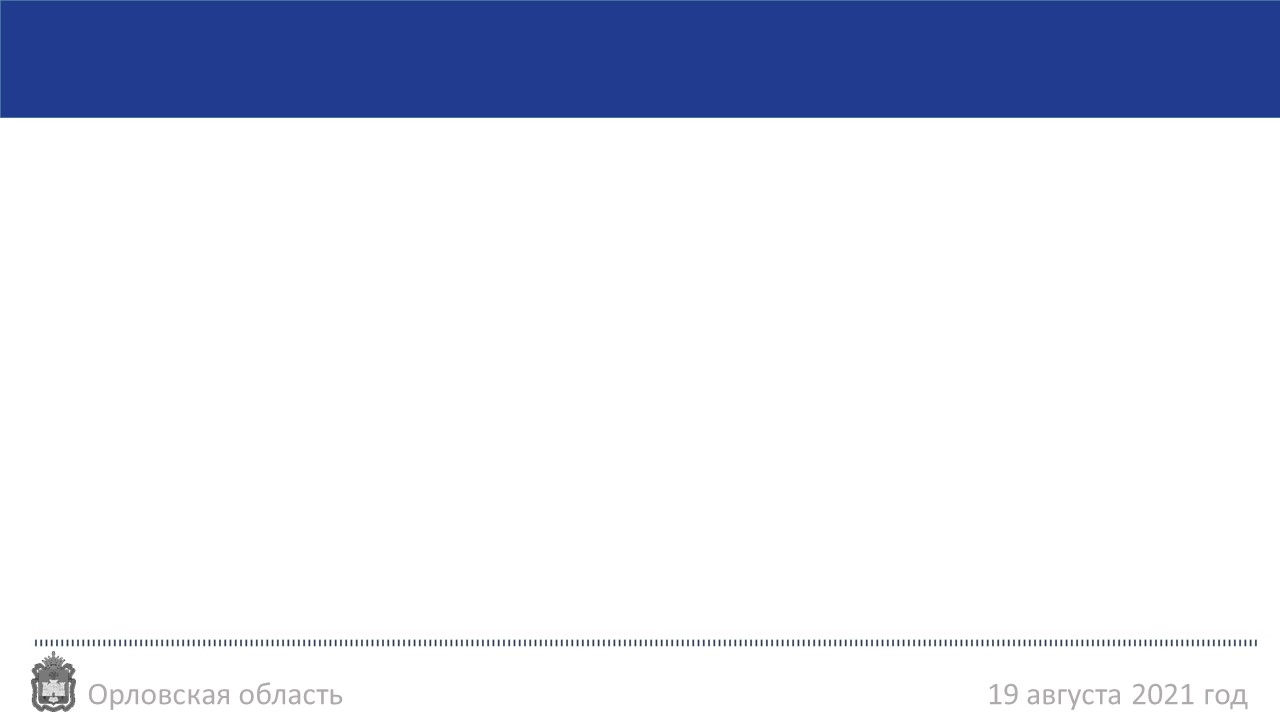 СОЦИАЛЬНЫЕ ПАРТНЕРЫ В СФЕРЕ ВОСПИТАНИЯ:
19 СОГЛАШЕНЙ О СОТРУДНИЧЕСТВЕ
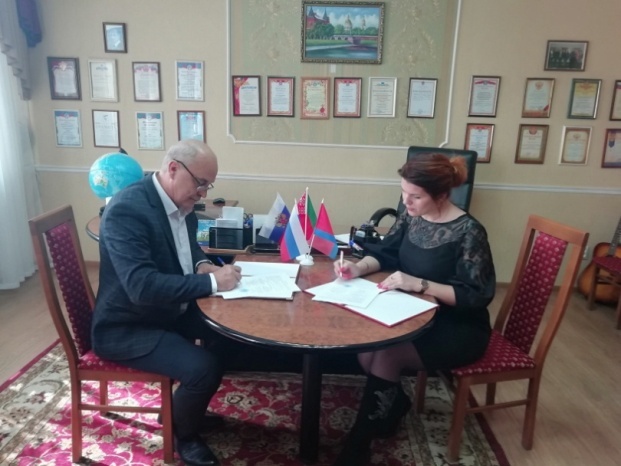 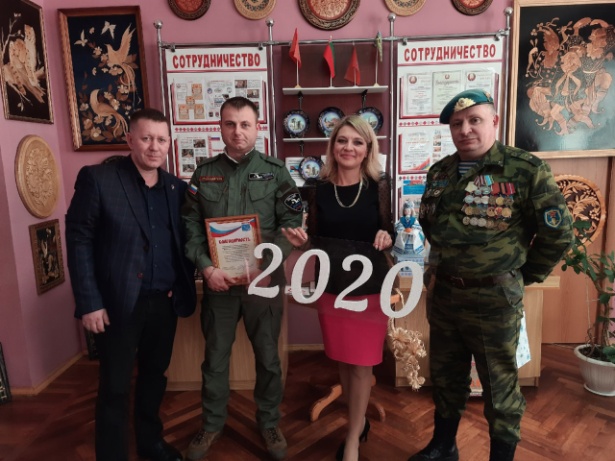 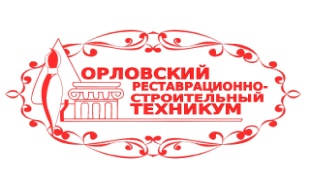 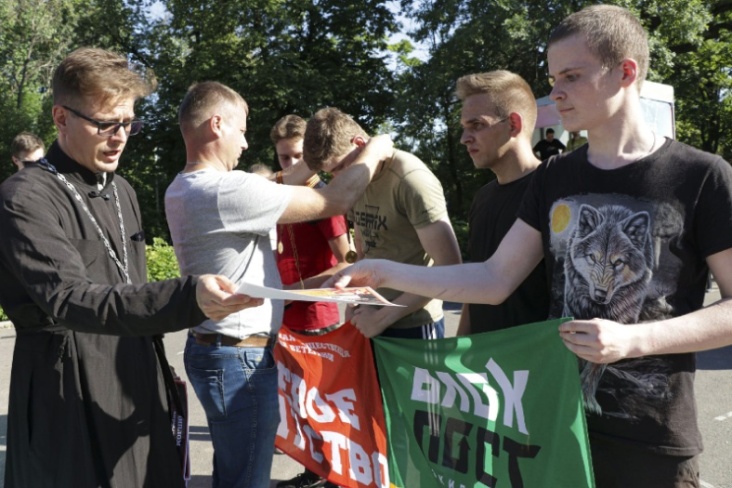 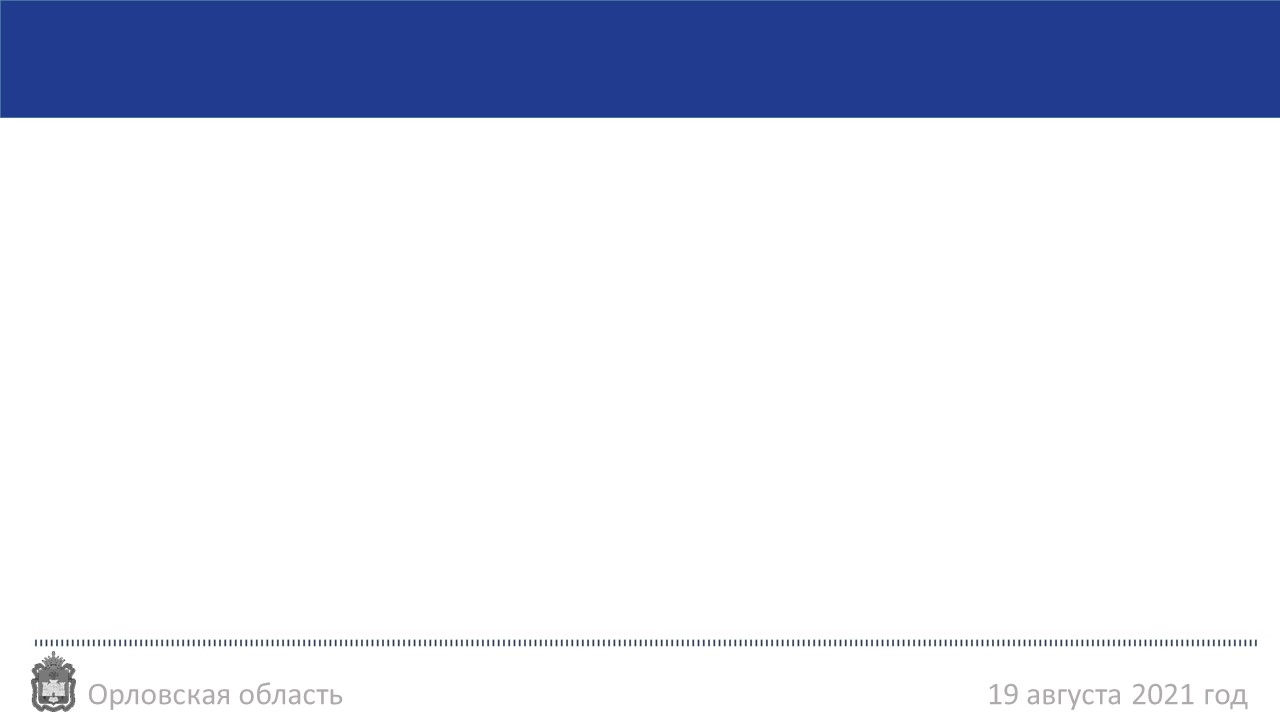 БПОУ ОО "ОРЛОВСКИЙ РЕСТАВРАЦИОННО-СТРОИТЕЛЬНЫЙ ТЕХНИКУМ"
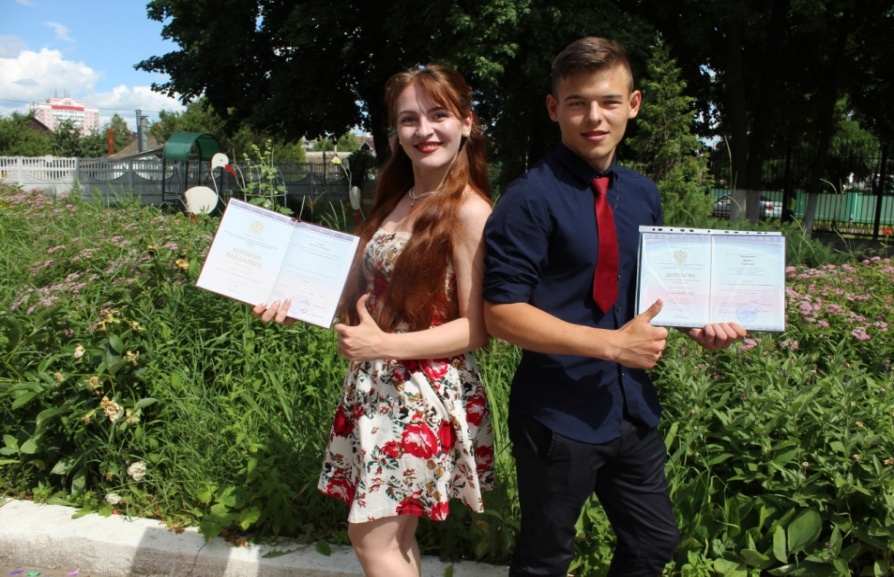 «КАЖДОЕ МГНОВЕНИЕ ВОСПИТАНИЯ –
 ТВОРЕНИЕ БУДУЩЕГО И ВЗГЛЯД
 В БУДУЩЕЕ»
                                                       В. А. Сухомлинский
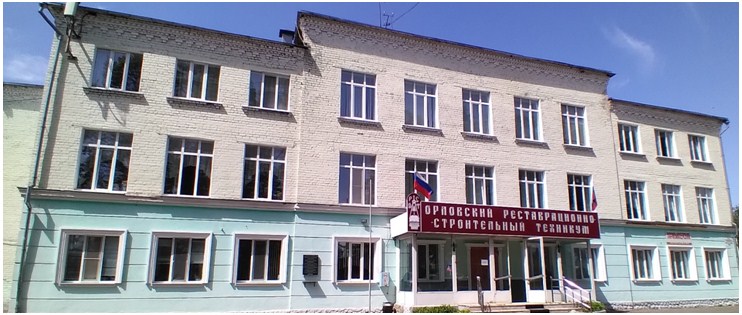 ул. Латышских стрелков, д. 98, 
тел. 8 (4862)72-08-63
Сайт: 
orstorel.ru
Адрес электронной почты
profl2@yandex.ru
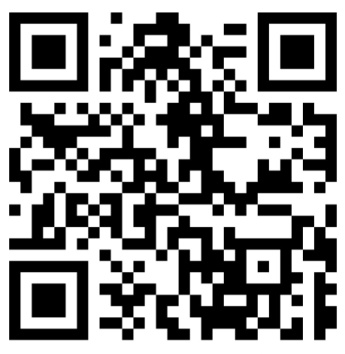